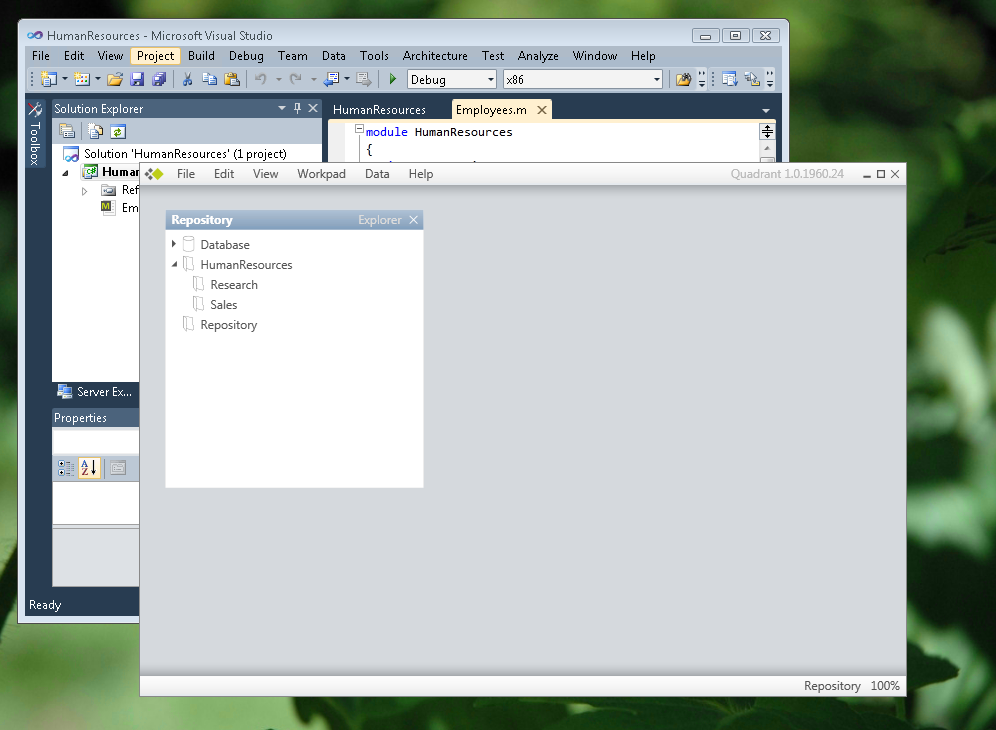 Resources
Getting Started with the SQL Server Modeling CTP (SetupApplication Tutorial): 
http://msdn.microsoft.com/en-us/library/dd857488(VS.85).aspx  

How to: Create and Use Modeling Services Folders:
http://msdn.microsoft.com/en-us/library/dd129548(VS.85).aspx 

How to: Grant Users Access to SQL Server Modeling Services:
http://msdn.microsoft.com/en-us/library/dd129576(VS.85).aspx  

Data Developer Center: 
http://msdn.microsoft.com/en-us/data/ee461169.aspx  

For questions, comments, feedback:
http://social.msdn.microsoft.com/Forums/en-US/oslo/threads/